Uncertainty reduction without using integral data
A. Trkov and R. Capote
		    Nuclear Data Section, International Atomic Energy Agency
		    Department for Nuclear Sciences and Applications
Summary
Issues in propagated ENDF/B-VIII.0 evaluation 
	uncertainties for applications
Basic knowledge of criticality and 
	typical experimental (integral) uncertainties
Bayesian approach leading to reduced uncertainties for applications
Definition of extreme neutron spectra: 
thermal Maxwellian
fast (taken as U-235 PFNS at the thermal)
14 MeV is possible, but can not benefit from this approach (not constrained by exp.)
Possible applications and outlook
Well known: Evaluated uncertainties in general purpose libraries lead to large uncertainties for keff
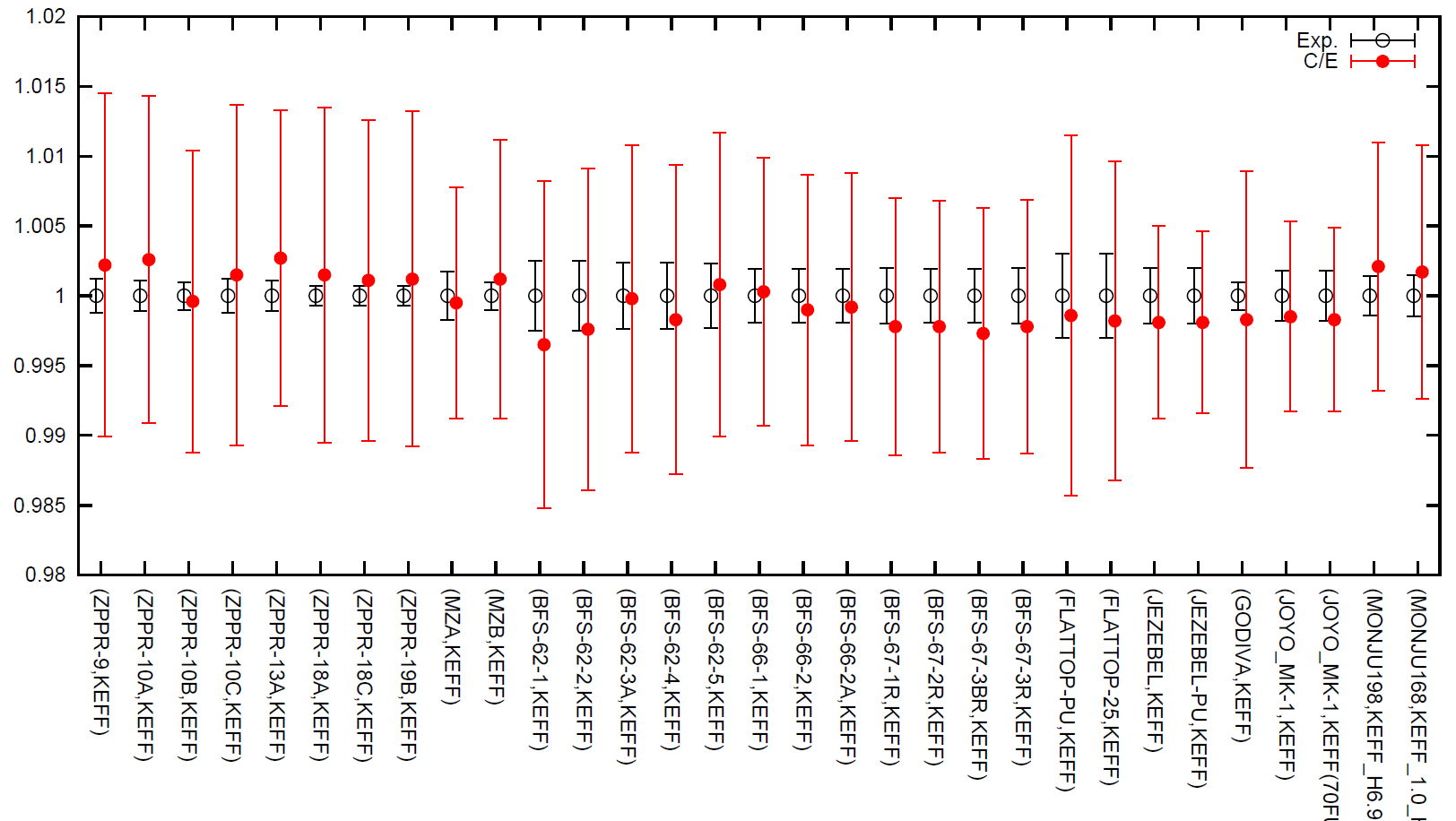 Fast assemblies ICSBEP, JENDL-4 (similar for ENDF/B-VIII.0)
+1%
0
-1%
See INDC(NDS)-0597, IAEA 2011, Fig. 4 by O. Iwamoto
But keff(exp) ~ 0.2% !       Can we do something?
Proposed solutions:
Data adjustment considering integral data (+ reaction rates + …) lead to adjusted library (GLSQ or TMC)
    (we know we need adjusted libraries for applications)
Advantages: low uncertainties for applications
Disadvantages: 
1) Resulting biases due to compensation effects, if not all relevant quantities have uncertainties & cross-correlations defined in the adjustment input. 
The adjusted library is valid for selected benchmarks;   
  however, due to biases, extrapolations generally fail
=> Repeated warnings by experienced evaluators to avoid “contaminating” evaluations with integral data
(since the very beginning of evaluations)
A new solution to reduce uncertainties (1)
Use additional knowledge to reduce the uncertainties
 1) TOY MODEL: 1-group 0-D transport equation
     (Universally valid and independent of integral data )




2) 	Uncertainty of keff measurements (0.2-0.4%)
Using 1) and 2) we can derive “universal” (anti) correlations (due to the constraint keff=0.2-0.4%)
Derive those correlations for typical spectra:
  Maxwellian(<E>=0.0253eV), U-235 PFNS (<E>=2 MeV)
    Assume NO correlations between energy regions
A new solution to reduce uncertainties (2)
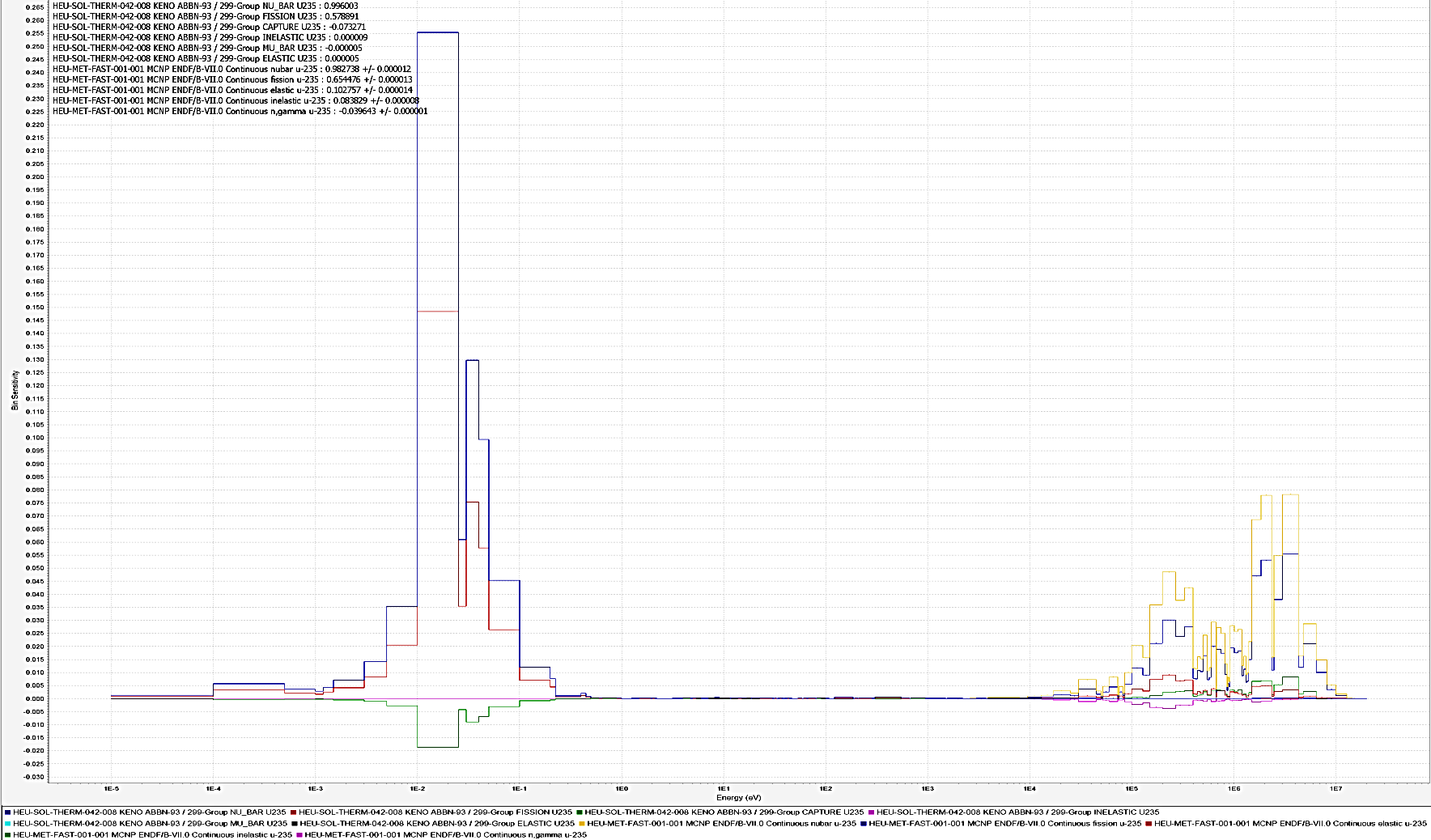 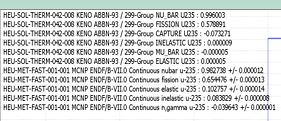 HST042.008
(1 of Hardy set)
HMF001
 Godiva
0.00001 0.0001 0.01    0.10     1.0       10      100    1000  10000   10^5   10^6   10^7
A new solution to reduce uncertainties:
Thermal Maxwellian spectrum (no integral data)
Propag. keff = 861 pcm (smaller !!)
dkeff unconstrained
INPUT             SAMPLED
dkeff = 400 pcm
Small red. unc. 

Strong in keff
  (-600 pcm)
A new solution to reduce uncertainties:
Fast spectrum 235U(nth,f) PFNS (no integral data)
Propag. keff =  1100 pcm
dkeff unconstrained
INPUT             SAMPLED
dkeff = 200 pcm
Small red. unc. 

Strong in keff
  (-1000 pcm)
Summary